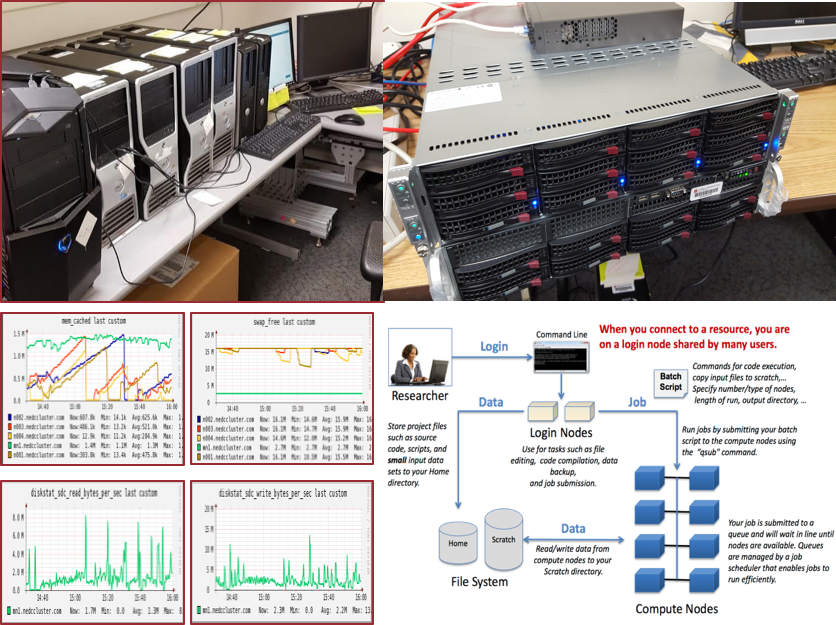 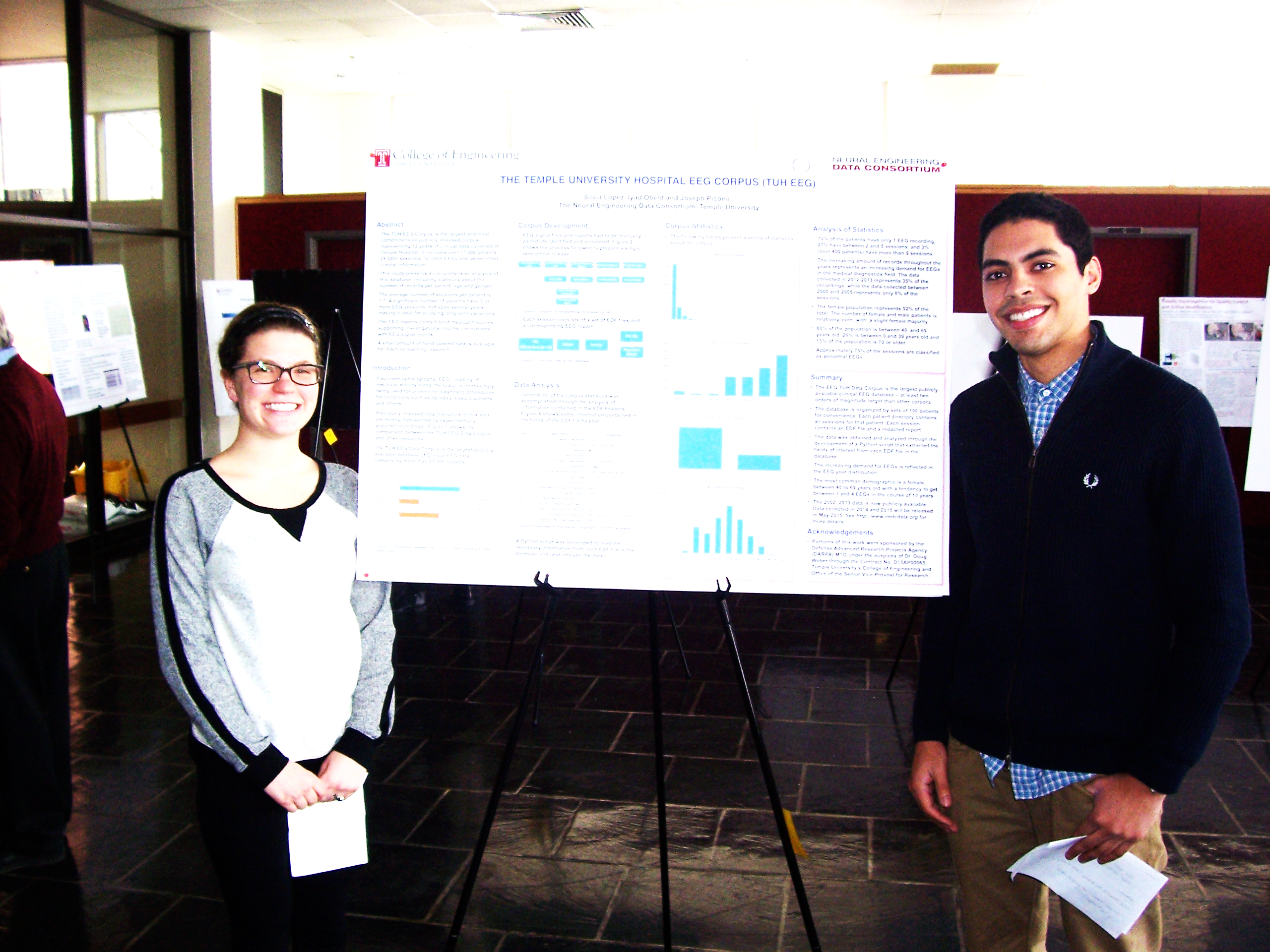 The Neuronix ClusterThe TUH EEG CorpusFinancial Management
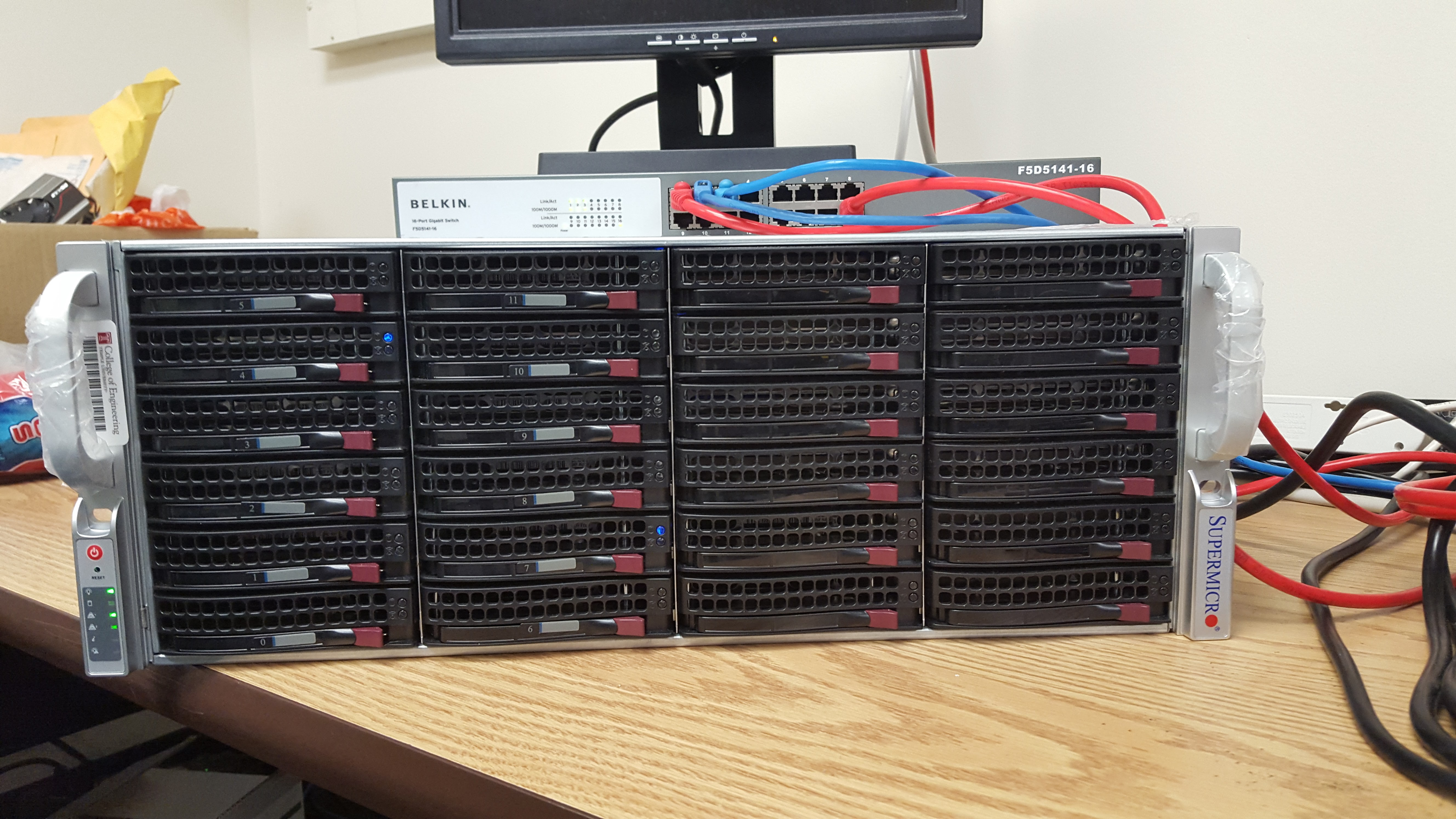 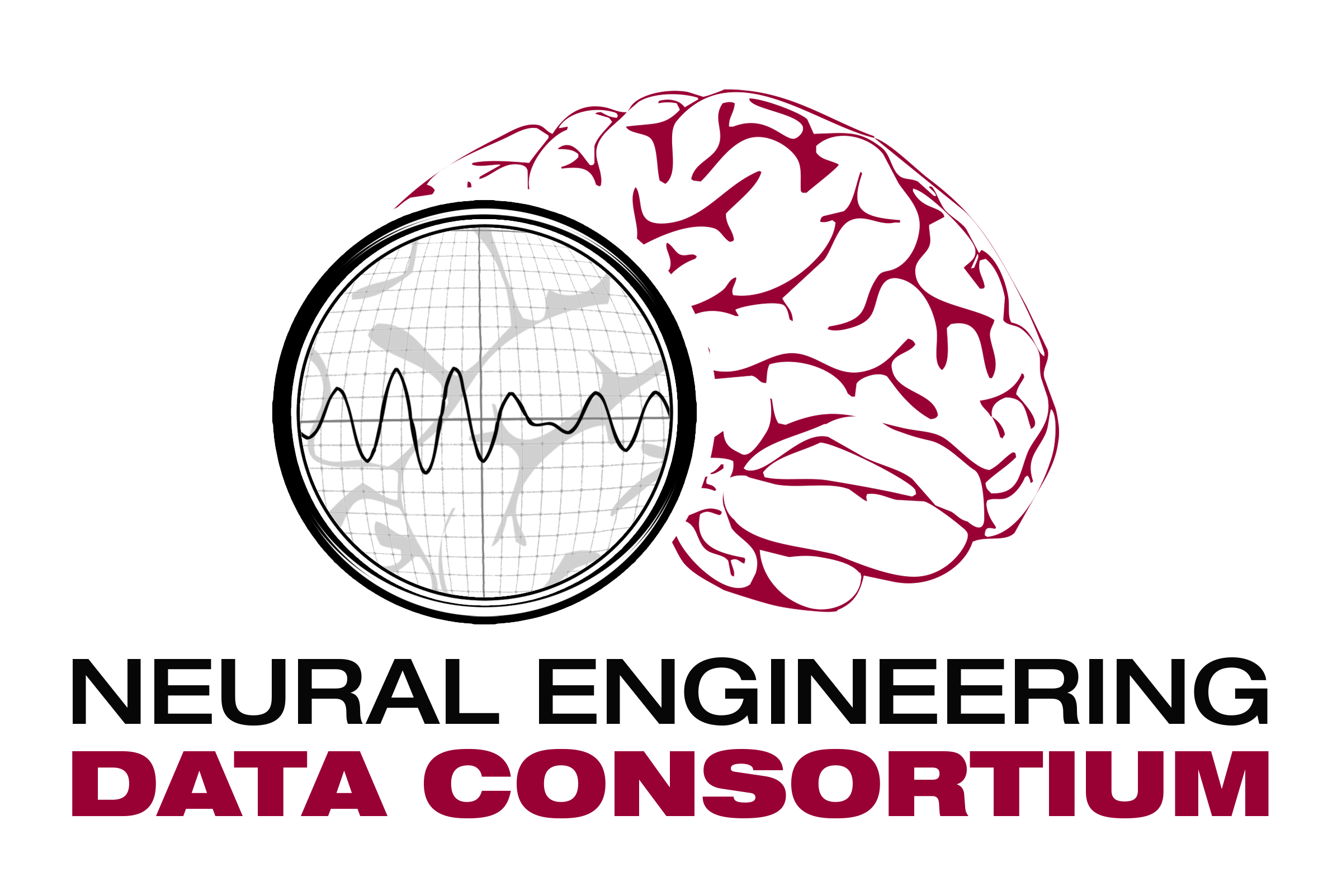 May 2016